E-Verify
Employment Eligibility Verification
ACT 402 of 2011
PROVIDES THAT AN EMPLOYER SHALL NOT BE SUBJECT TO PENALTIES IF:
Verify each employee in E-Verify, or
Each employee has provided picture ID and one of the following:
U.S. Birth Certificate or certified birth card   
Naturalization Certificate
Certificate of Citizenship
Alien Registration Receipt Card 
U.S. Immigration form I-94 (with employment authorized stamp)
What is E-Verify?
A no cost internet based system that electronically verifies the employment eligibility of newly hired employees

Partnership between the U.S. Department of Homeland Security and the Social Security Administration
What is E-Verify?
An extension of the I-9 process
Information from the I-9 must be entered into E-Verify no later than the 3rd business day after the employees’ start date

Fast, free and user-friendly

Offers automatic results for employers
Returns over 98% of employees as “work authorized”
LaGov HCM Paid Agencies Are Required to Participate in E-Verify no later than 01/01/2012
Enrolling in E-Verify
All LaGov HCM Paid Agencies will use the same tax id
72-1447520
Enrolling in E-Verify
Agencies will enroll as an Employer and set up a program administrator for program oversight

Each employer will be assigned a unique E-verify number.
E-Verify requires each account to have at least one program administrator user.
All program administrators for that employer can view all user information under that number.
Website to Enroll
https://e-verify.uscis.gov/enroll/

The enrollment process must be completed in a single web session.

Enrollment time = 15-30 minutes
User types and roles
Program Administrators 
	(2 or more recommended)
Register new users
Create E-Verify cases
View reports
Reset passwords
Update own profile

General Users (Optional)
Create E-Verify cases
View reports
Update own profile
Setting up Program Administrators and Users
E-Verify structure should be based on your agency’s organization

Questions to ask:
Centralized or decentralized?
How many users?
Internal procedures to develop?
E-Verify MOU
Memorandum of Understanding (MOU) is a legal agreement between DHS, SSA & your agency.

Each E-Verify account requires an MOU.

HR Director or someone at an equal or higher level must electronically sign MOU.
ENROLLMENT PROCESS OVERVIEW
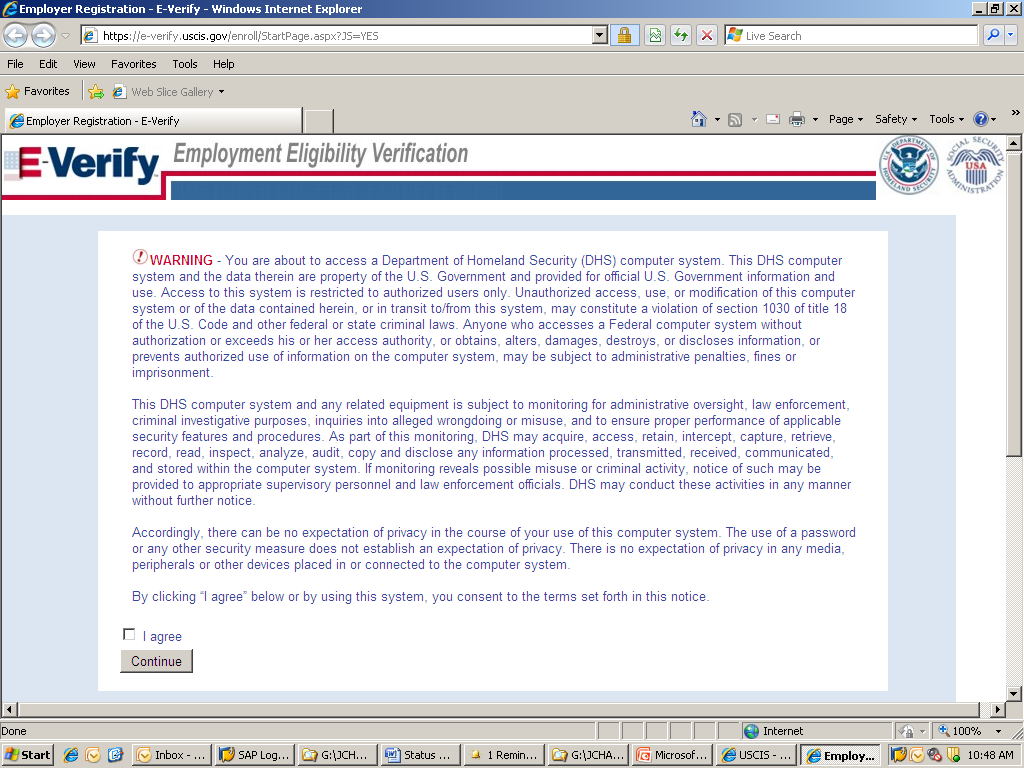 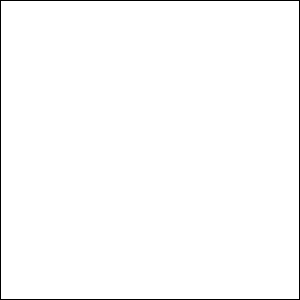 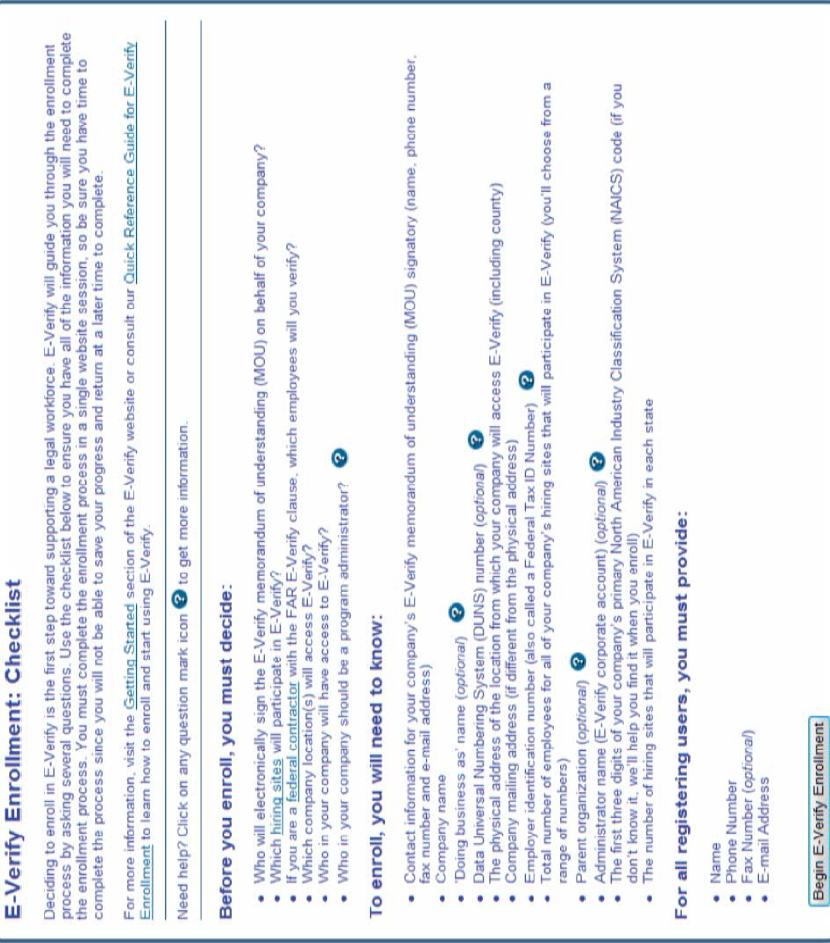 Before you enroll, you must decide:
Who will electronically sign the E-Verify memorandum of understanding (MOU) on behalf of your agency? 

Which hiring sites will participate in E-Verify? 

Which agency location(s) will access E-Verify?
 
Who in your agency will have access to E-Verify? 

Who in your agency should be program administrators?
To enroll, you will need to know:
Contact information for your agency’s E-Verify memorandum of understanding (MOU) signatory (name, phone number, fax number and e-mail address) 

Agency’s name 

The physical address of the location from which your agency will access E-Verify 

Agency’s mailing address (if different from the physical address) 

Employer identification number (72-1447520)  For LaGov HCM Paid Agencies Only
 
Total number of employees for all of your agency’s hiring sites that will participate in E-Verify (you’ll choose from a range of numbers) 

The first three digits of your agency’s primary North American Industry Classification System (NAICS) code

The number of hiring sites that will participate in E-Verify
[Speaker Notes: .]
All registering users must provide:
Name 
Phone Number 
Fax Number (optional) 
E-mail Address
REVIEW AND CONFIRM ACCESS METHOD
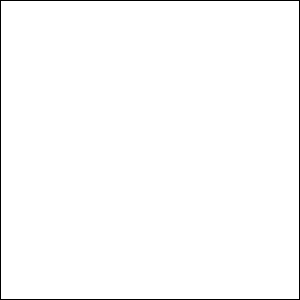 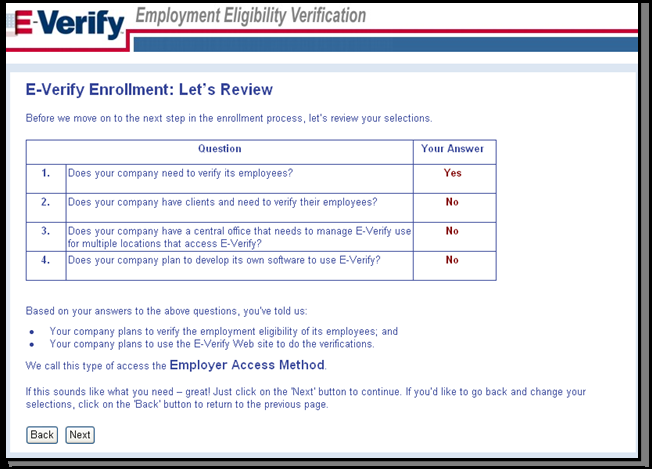 SELECT YOUR ORGANIZATION DESIGNATION
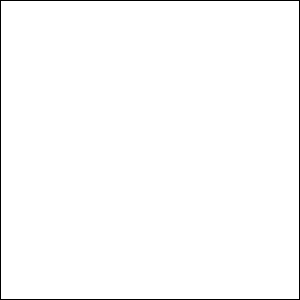 REVIEW AND AGREE TO THE MOU
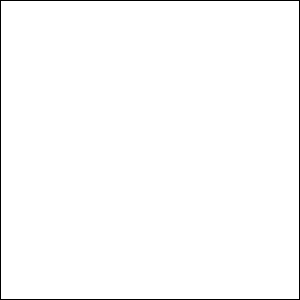 ENTER MOU SIGNATORY INFORMATION
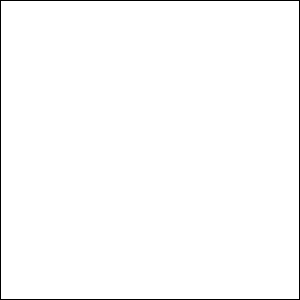 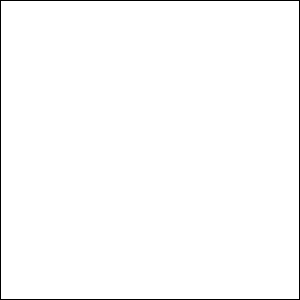 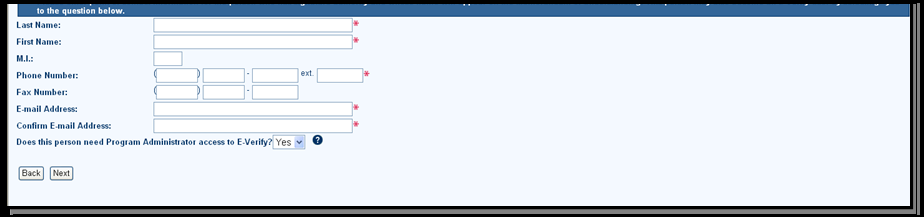 ENTER COMPANY (AGENCY ) PROFILE
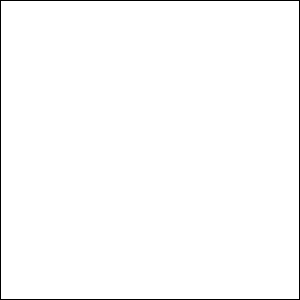 ENTER OR SELECT NORTH AMERICAN INDUSTRY CLASSIFICATION SYSTEM (NAICS) CODE
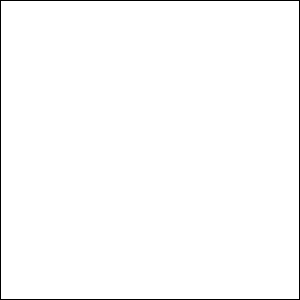 PROVIDE HIRING SITE INFORMATION
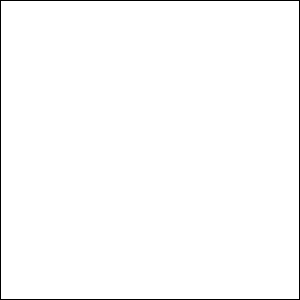 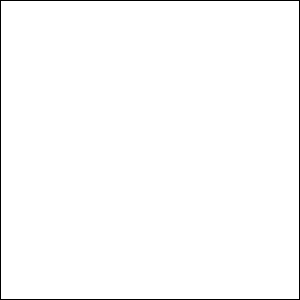 REGISTER E-VERIFY PROGRAM ADMINISTRATORS
REVIEW AND CERTIFY INFORMATION
After Enrollment
Must verify all newly hired employees

E-Verify cannot be used as pre-screening tool for applicants

Must display 2 required posters

Each user will receive an email confirmation
Username
Temporary password
E-Verify User Manual
Tutorial
After Enrollment
OSUP will issue a policy memo

Required documentation to send to OSUP:
OSUP E-Verify Enrollment Form
Signature page of MOU
E-Verify print out of agency’s profile information
E-VERIFY RESOURCES AND CONTACT INFORMATION
General information about E-Verify
Program information and statistics 
Frequently asked questions
E-Verify user manuals & reference guides
Educational videos plus free webinars 
Information about employee rights and employer obligations
E-Verify Customer Support
888-464-4218 
    877-875-6028 (TTY) 
 
 E-Verify@dhs.gov
OSUP Contact Information
Benefits & Financial Administration Unit

phone:  (225) 342-0713
fax: (225) 219-4432

_doa-osup-bfa@la.gov
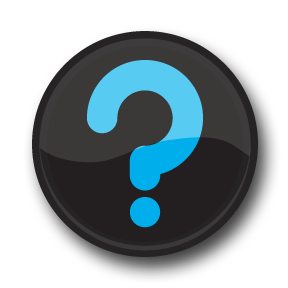 QUESTIONS
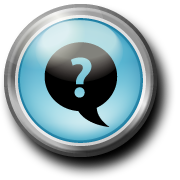 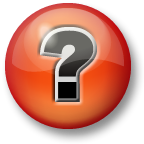